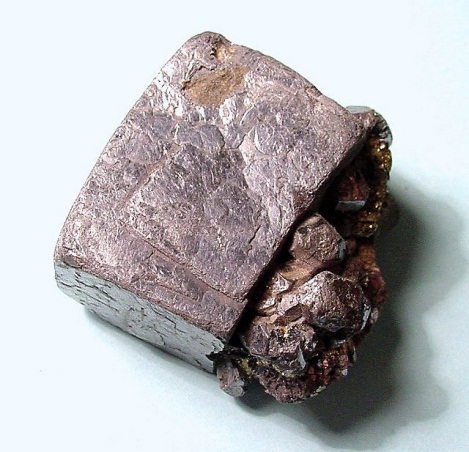 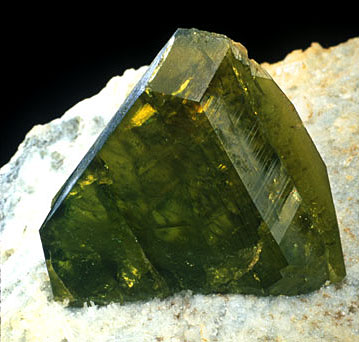 I. Minerals
Earth and Space Science
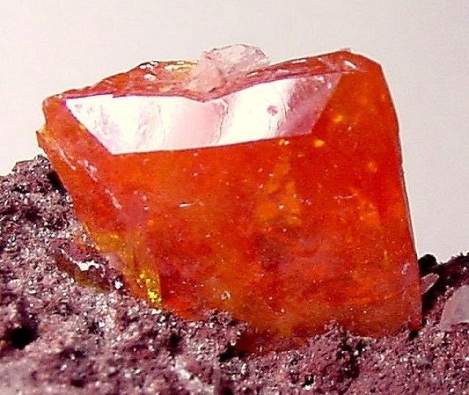 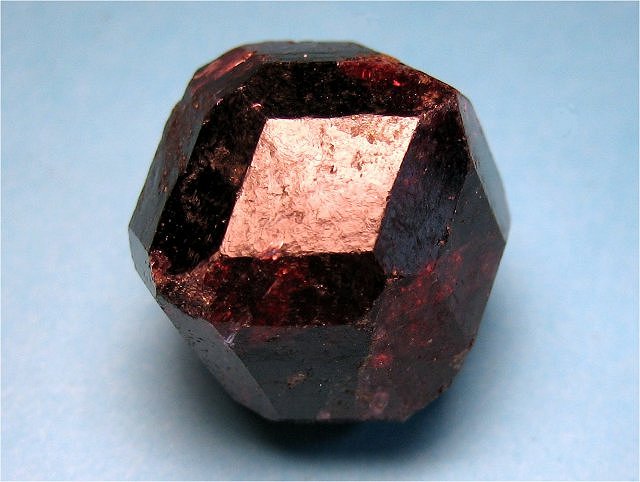 A. Definition – four part definition
	 Naturally occurring
	 Inorganic substance (non-living)
	 Crystalline solid
 	 Definite chemical composition
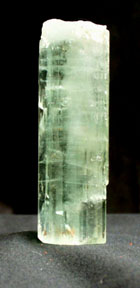 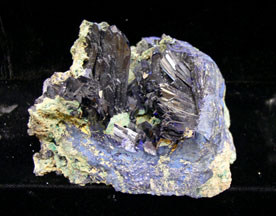 There are substances that meet 3 of the 4 criteria, and are called mineralloids
 
   Example: Opal – does not have an orderly              
                                     arrangement of atoms
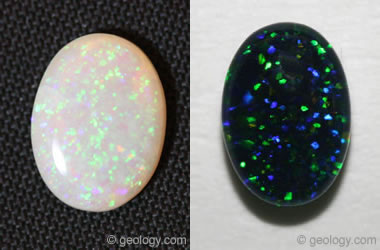 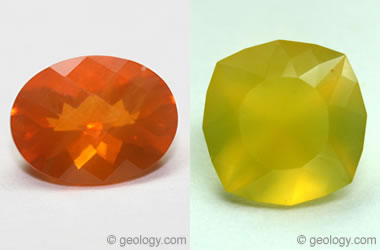 B. How many minerals are there?
- 3500 known minerals in the Earth’s crust
- Minerals combine to form all rocks on Earth
     Rock type depends on mineral composition
20 minerals combine to form 95% of all rocks
      on Earth.
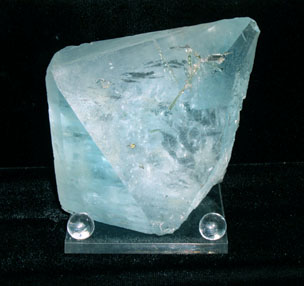 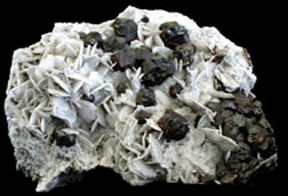 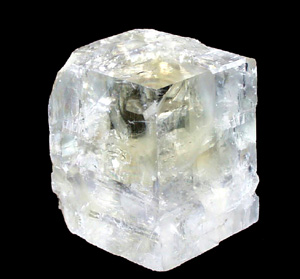 C. Physical Properties
- All minerals have at least 9 physical properties that can be used to define, describe, and   identify them as unique minerals.
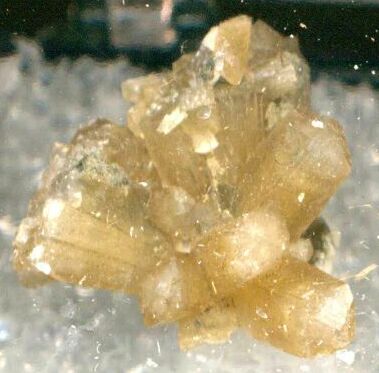 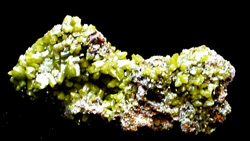 1. Color – every mineral is some color and some are found in multiple colors 
  	 could be very helpful and distinctive, or could be very ambiguous
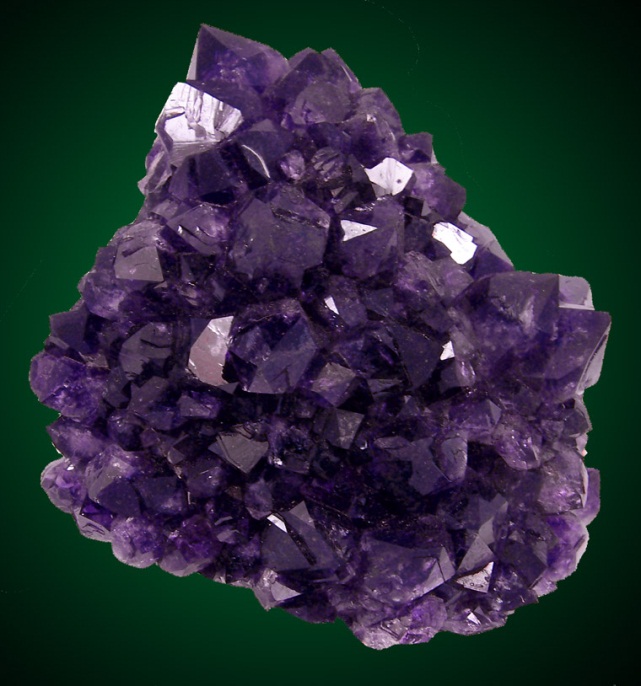 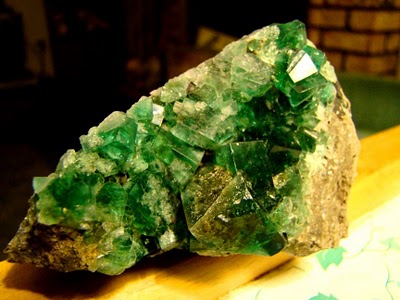 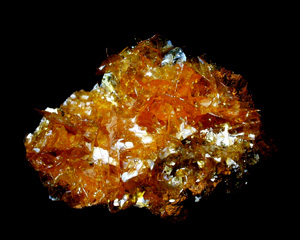 2. Luster – the manner in which a mineral 
                    reflects light
 Glassy – reflects light like a piece of glass does
 Metallic – reflects light like a piece of metal does
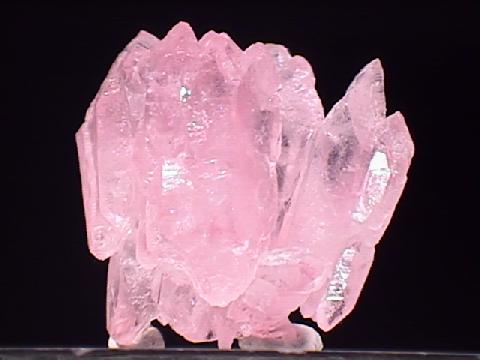 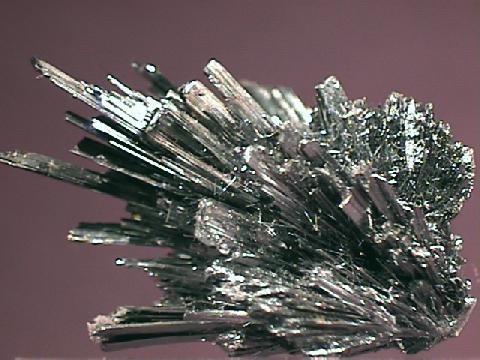 3. Streak – the color of the pulverized powder of
                    a mineral
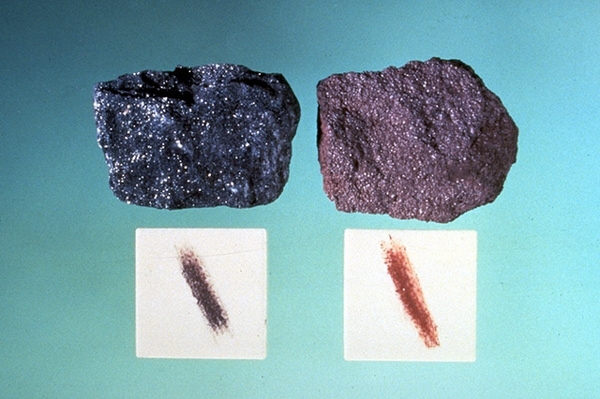 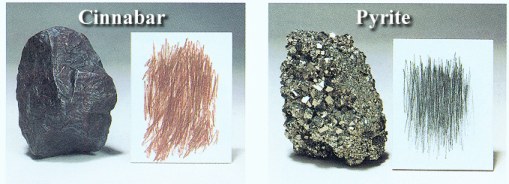 The color could be 
different from the 
crystal’s color, and 
is always distinctive
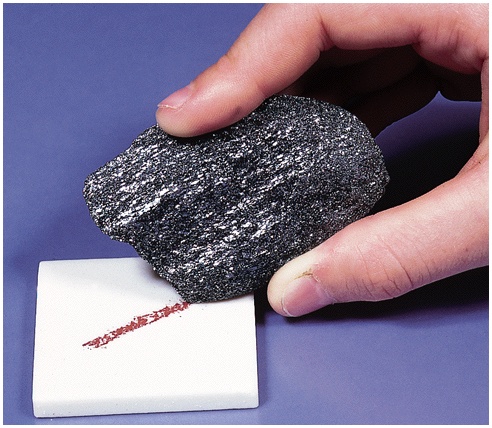 4. Hardness – the scratchability of a mineral, or a mineral’s durability
Uses the Moh’s Hardness scale with a rating
     system of 1-10
 					*1 = very soft
 					*10 = hardest  							substance  						known to man
 					*A streak plate has a  				hardness of 7
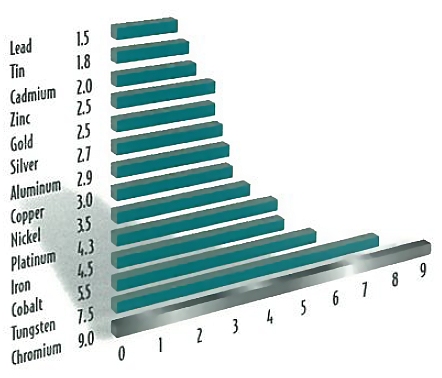 Moh’s Hardness Scale
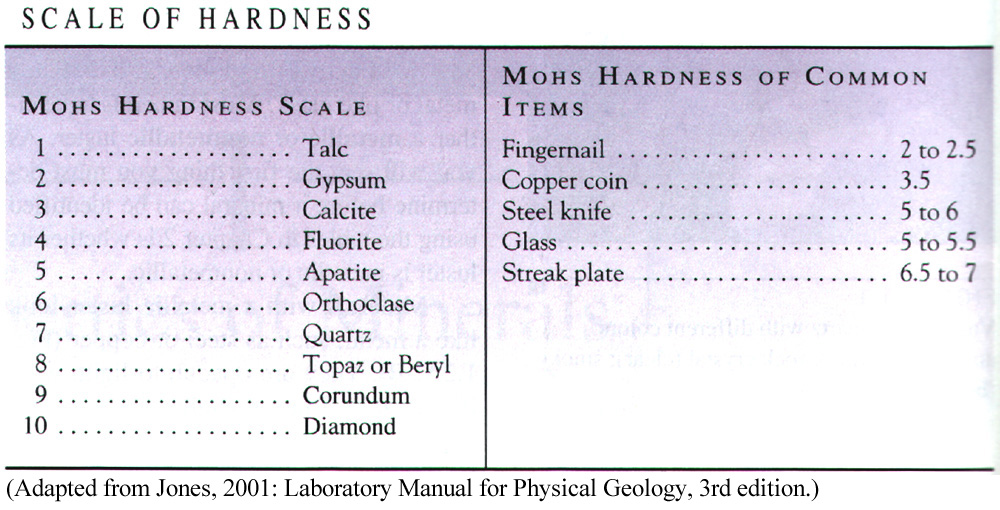 5. Crystal shape / External Crystal Form / Crystal Systems
 a set of faces that have a definite
          geometric relationship to each other
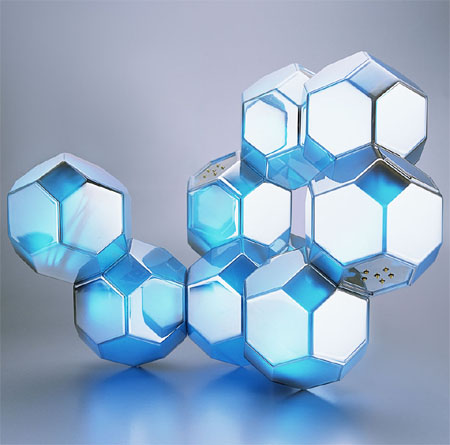 This is not always shown clearly when crystals are growing and competing for space with other minerals
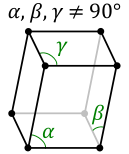 Common Face Arrangements and Angles
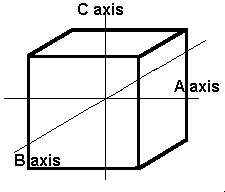 A. Isometric – most symmetrical
Three axes of equal length
All axes at right angles to each other
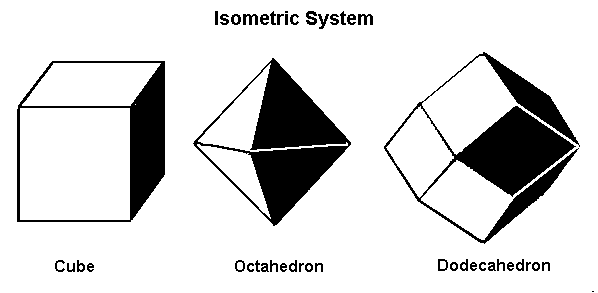 Common Face Arrangements and Angles
B. Tetragonal – similar to isometric
Three axes, two equal length, the third is longer
All axes at right angles to each other
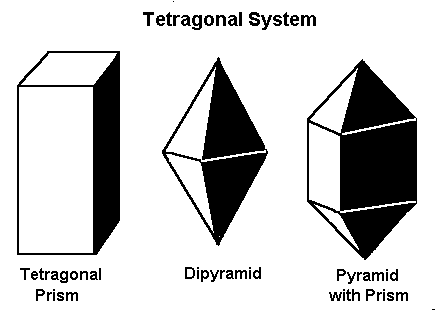 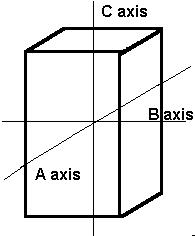 Common Face Arrangements and Angles
C. Hexagonal
Three equal axes in the same plane
Intersect at angles of 60 degrees
A fourth axis is at a right angle to the other three
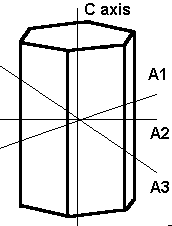 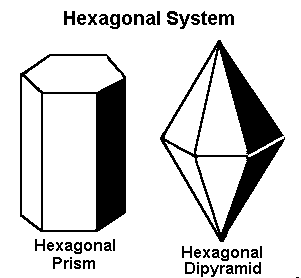 Common Face Arrangements and Angles
D. Orthorhombic 
Three axes all unequal to each other
All axes intersect at right angles
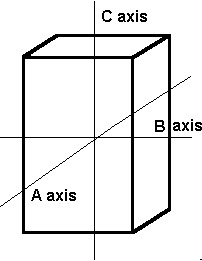 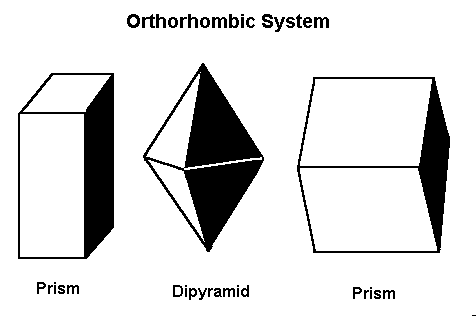 Common Face Arrangements and Angles
E. Monoclinic
Two non-equal axes at right angles to each other
A third axis is inclined to one of the first two
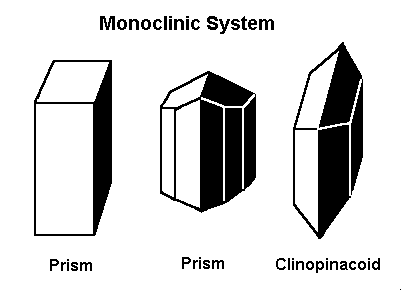 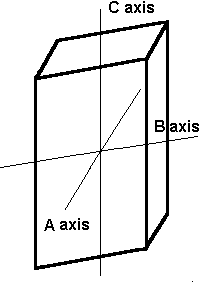 Common Face Arrangements and Angles
F. Triclinic 
Three axes
All axes are inclined with respect to each other
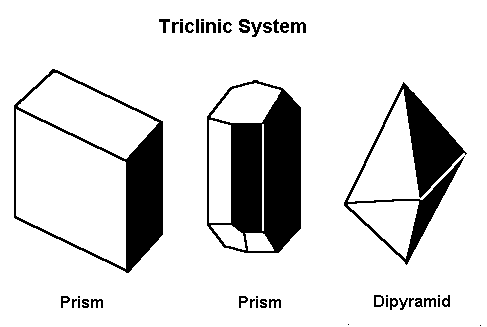 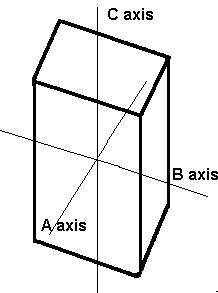 6. Mineral Cleavage – the ability of a mineral to
                    break, when struck along specific planes
Based on the 
    bonding between 
    atoms
Where the 
    bonds are 
    weakest = 
    breakage plane
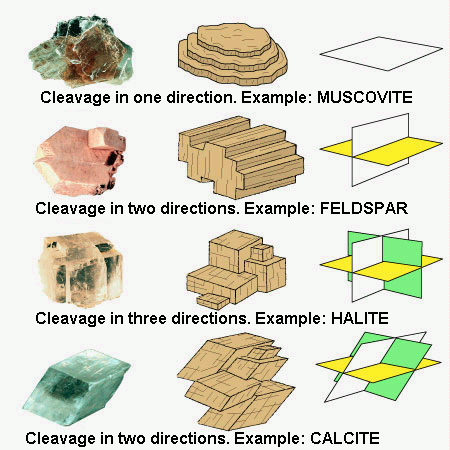 Mineral Cleavage
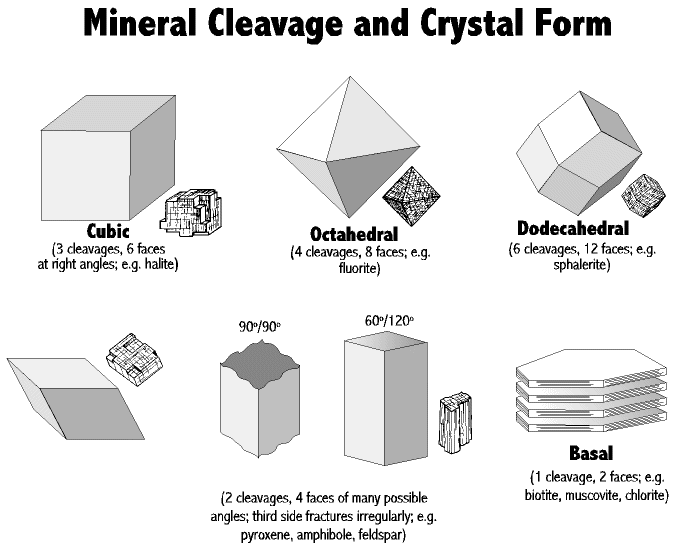 Mineral Cleavage
Can have no cleavage (example = quartz)
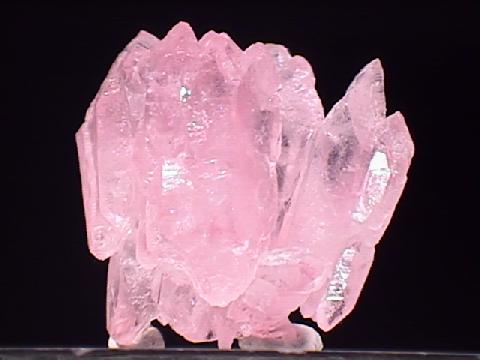 Mineral Cleavage
 Can have 1 plane of cleavage (ex. = Biotite)
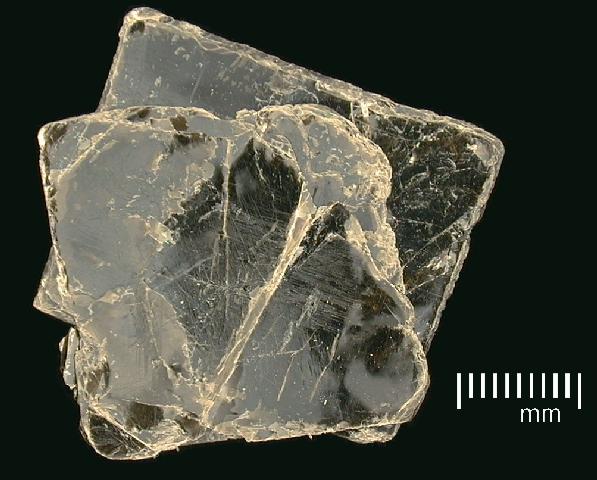 Mineral Cleavage
 Can have multiple planes of cleavage
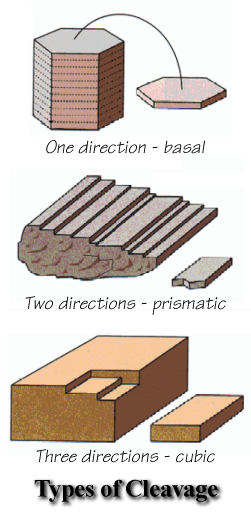 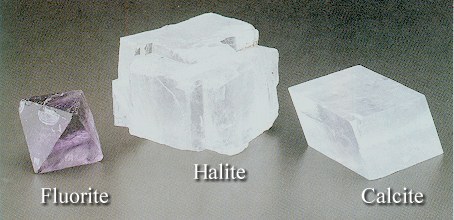 7. Fracture
The way a substance breaks where not controlled 
    by cleavage
Minerals with 
   no cleavage 
   generally break
   with irregular 
   fracture
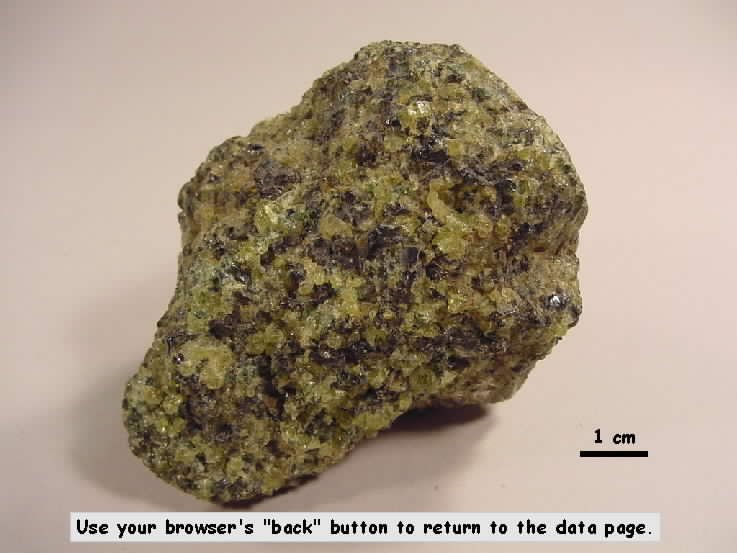 Fracture
 If minerals break with curved fracture surfaces, it is called concoidal fracture
This is seen in glass, the igneous rock Obsidian,




				



					and the mineral Quartz
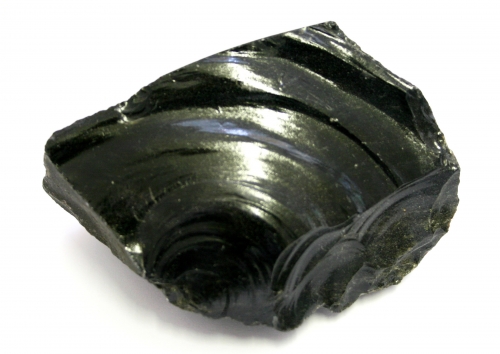 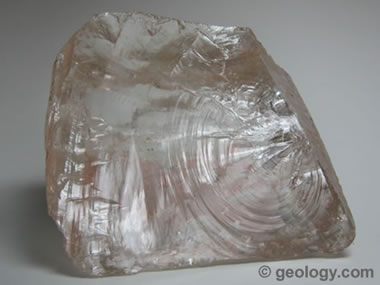 8. Specific Gravity – the density of a mineral
- Density  = mass of an object / volume of the object 
- The ratio of the mass of an object to the mass of an
    equal volume of water
- The density of pure water = 1 g / mL
- If the density of the object is < 1 = lighter than water, 
   and will float to some degree
- If the density of the object is > 1 = heavier than water,
    and will sink
	- Examples:
			 Quartz = 2.65 g / mL
			 Galena = 7.5 g / mL
		 	 Gold  = 19.3 g / mL
9. Other Special Properties
a. Taste – a few minerals have a characteristic taste
 	Halite tastes like salt

b. Odor – a few minerals have a characteristic odor
	Clay minerals have an “earthy” smell
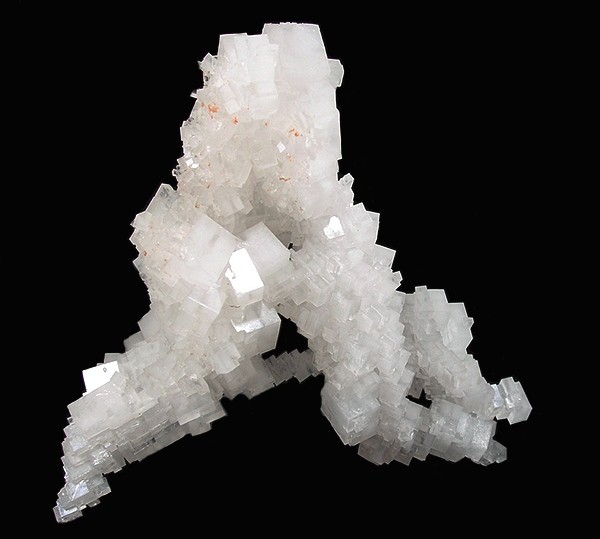 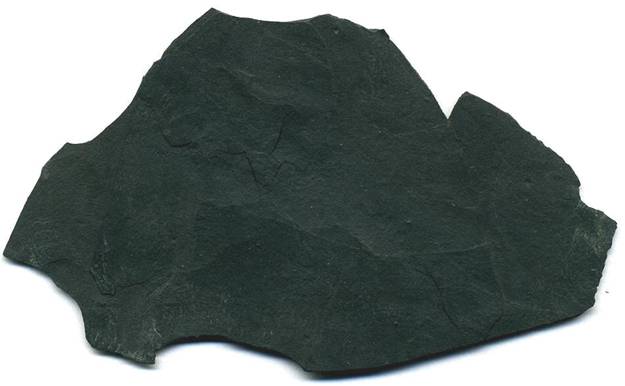 9. Other Special Properties
c. Striations – straight parallel lines on the flat surface of the cleavage directions
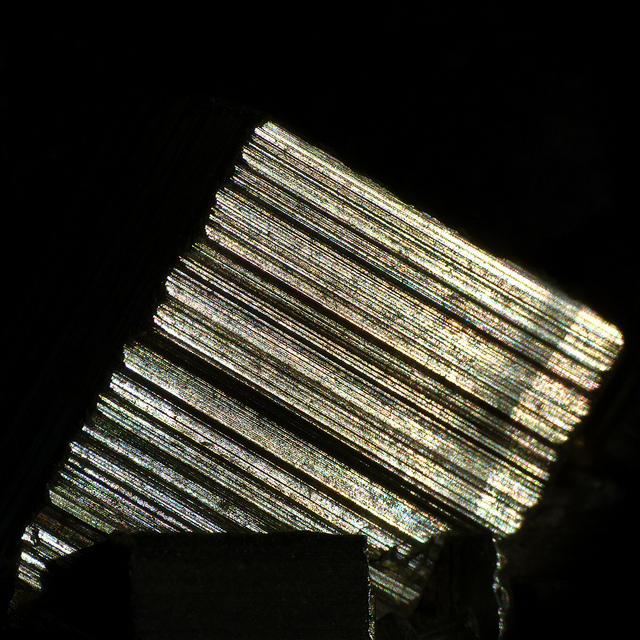 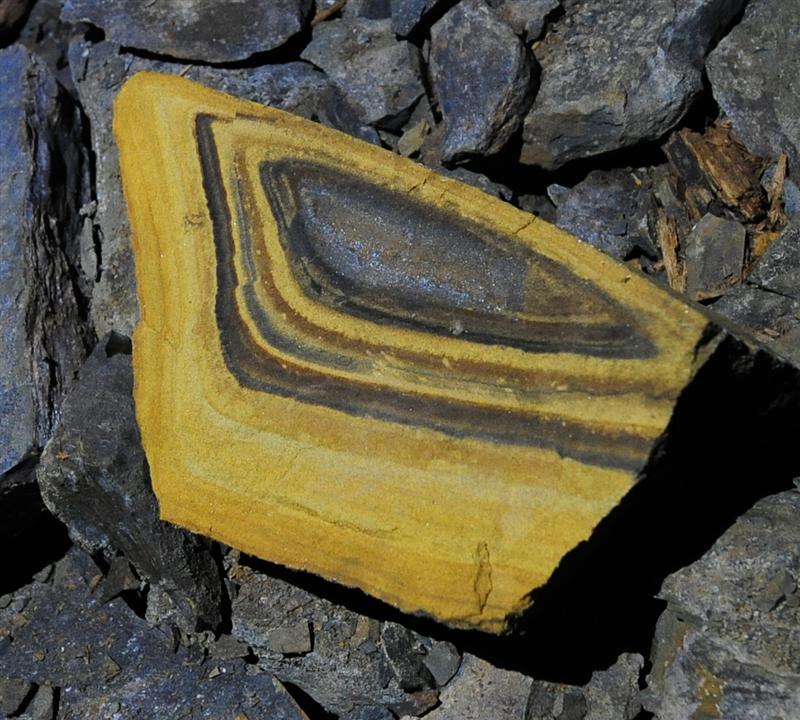 9. Other Special Properties
d. Magnetism – some minerals with large amounts of iron oxide are attracted to magnets
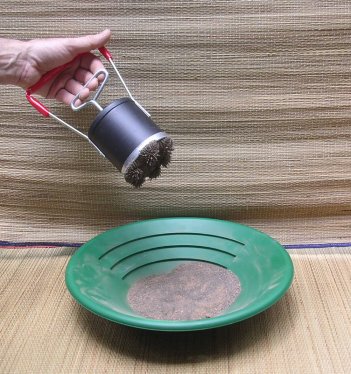 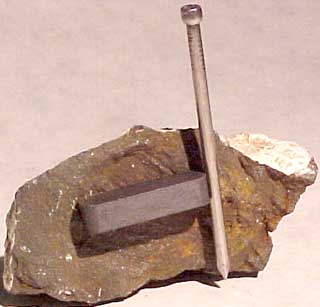 9. Other Special Properties
e. Double Refraction – a clear mineral placed over an image will show 2 images by the light being split as it 
    enters some 
    crystalline minerals
 
 Example - Calcite
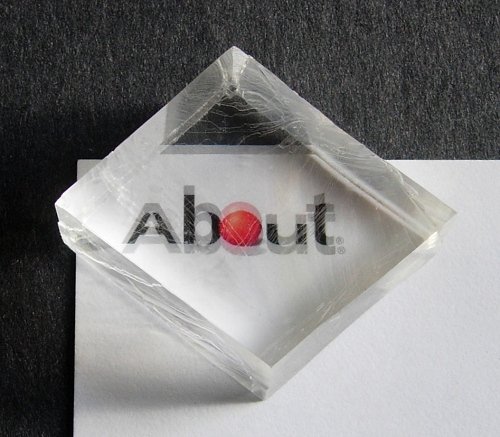 9. Other Special Properties
f. X-ray fingerprints – when x-rays are directed through minerals, the x-rays are deflected out at specific angles
  Each mineral has a specific pattern
9. Other Special Properties
g. Chemical tests – how do minerals react to specific chemicals
Example – 
  	Carbonate minerals (calcite) will react to
 	weak hydrochloric acid, they will fizz to
 	produce carbon dioxide (CO2) gas
 Generally this is the only field chemical test
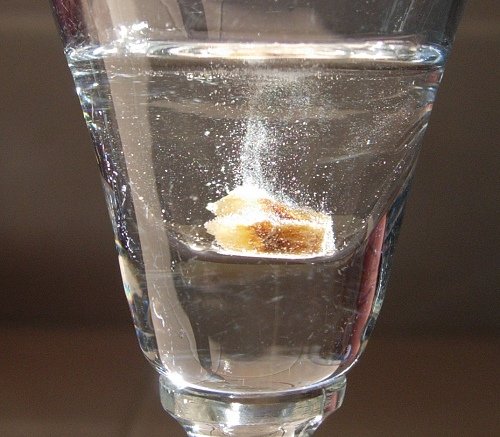 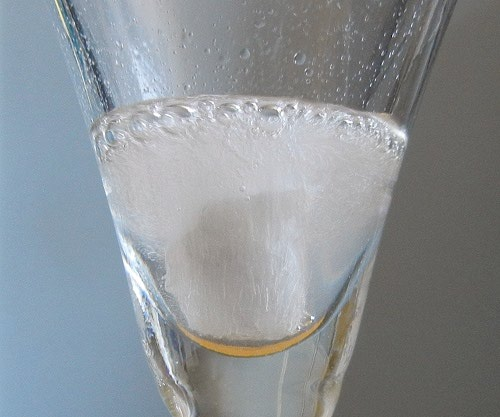